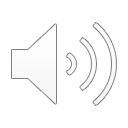 Follow-up
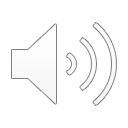 Follow-up
In this section we will learn:
What lessons can we learn and disseminate to others?
It is important to write up the intervention, especially the challenges and opportunities that you faced, so that your experiences can be used by others to help them develop their own interventions.
A simple guide on how to write up the project is available here
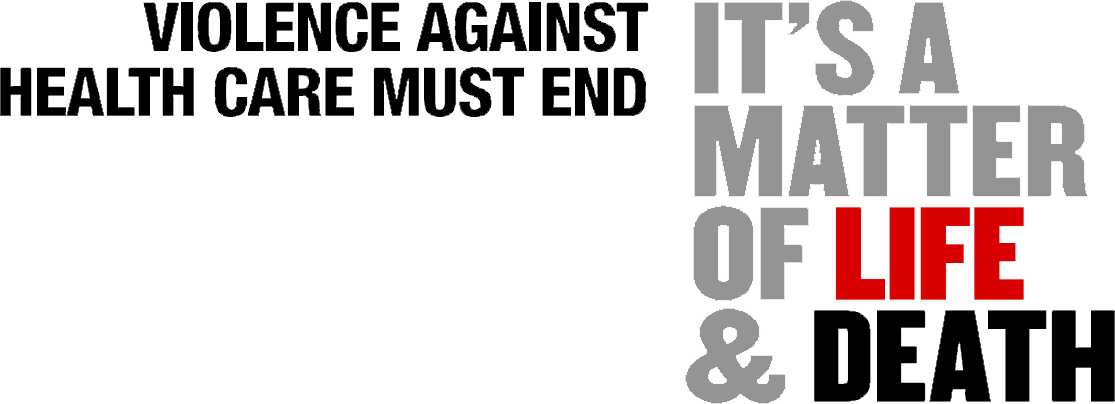